ФЕДЕРАЛЬНОЕ  ГОСУДАРСТВЕННОЕ  БЮДЖЕТНОЕ ОБРАЗОВАТЕЛЬНОЕ   УЧРЕЖДЕНИЕ  ВЫСШЕГО  ПРОФЕССИОНАЛЬНОГО  ОБРАЗОВАНИЯ «ТВЕРСКОЙ ГОУДАРСТВЕННЫЙ УНИВЕРСИТЕТ»
Тема презентации: 
Единовременное пособие медицинским работникам, заразившимся вирусом иммунодефицита человека при исполнении своих служебных обязанностей
Выполнил: студент 4 курса
Феоктистов Михаил
Тверь 2017
Единовременное пособие медицинским работникам, заразившимся вирусом иммунодефицита человека при исполнении своих служебных обязанностей, является новым видом пособий в системе социального обеспечения и регулируется Федеральным законом « О предупреждении распространения в Российской Федерации заболевания, вызываемого вирусом иммунодефицита человека (ВИЧ-инфекции)» от 30 марта 1995 г.
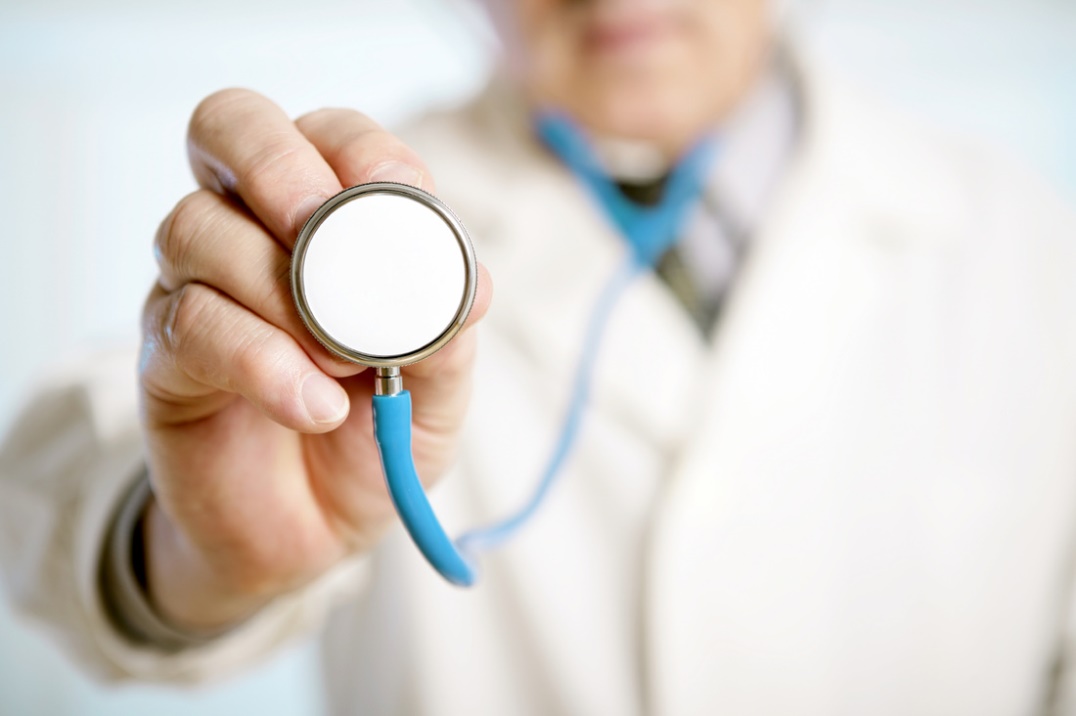 В  целях реализации данного Закона постановлением Правительства РФ от 20 июня 1997 г.
« О государственных единовременных пособиях работникам предприятий, учреждений и организаций государственной и муниципальной систем здравоохранения, осуществляющим диагностику и лечение ВИЧ-инфицированных, а также лицам, работа которых связана с материалами, содержащими вирус иммунодефицита человека, в случае заражения вирусом иммунодефицита человека при исполнении своих служебных обязанностей и членам семей работников указанных категорий в случае их смерти» утверждены:
1) Правила назначения и выплаты государственных единовременных пособий работникам предприятий, учреждений и организаций государственной и муниципальной систем здравоохранения, осуществляющим диагностику и лечение ВИЧ-инфицированных, а также лицам, работа которых связана с материалами, содержащими вирус иммунодефицита человека, в случае заражения вирусом иммунодефицита человека при исполнении своих служебных обязанностей и членам семей работников указанных категорий в случае их смерти;
2) перечень предприятий, учреждений и организаций государственной и муниципальной систем здравоохранения, работа в которых дает право на получение государственных единовременных пособий работникам, заразившимся вирусом иммунодефицита человека при исполнении своих служебных обязанностей;
3) перечень категорий работников предприятий, учреждений и организаций государственной и муниципальной систем здравоохранения, которые осуществляют диагностику и лечение ВИЧ-инфицированных или работа которых связана с материалами, содержащими вирус иммунодефицита человека, имеющих право на получение государственных единовременных пособий в случае заражения вирусом иммунодефицита человека при исполнении своих служебных обязанностей.
Государственное единовременное пособие назначается следующим категориям:
• работникам предприятий, учреждений и организаций государственной и муниципальной систем здравоохранения, осуществляющим диагностику и лечение ВИЧ-инфицированных, а также лицам, работа которых связана с материалами, содержащими вирус иммунодефицита человека ( далее — работники), в случае заражения вирусом иммунодефицита человека при исполнении своих служебных обязанностей;
• работникам в случае установления инвалидности, причиной которой явилось заражение вирусом иммунодефицита человека при исполнении своих служебных обязанностей;
• членам семей работников, заразившихся при исполнении своих служебных обязанностей вирусом иммунодефицита человека и умерших от заболеваний, связанных с развитием ВИЧ-инфекции.
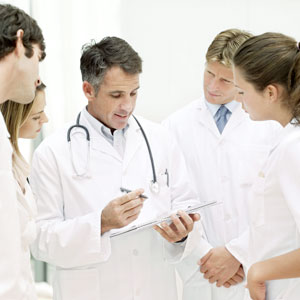 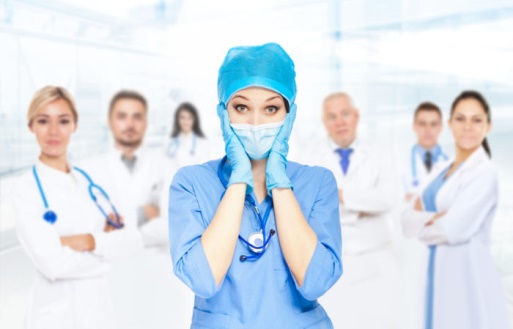 Государственные единовременные пособия назначаются на основании Установления факта заражения ВИЧ-инфекцией при исполнении работником своих служебных обязанностей.
Факт заражения ВИЧ-инфекцией, а также причина заражения и его связь с исполнением работником служебных обязанностей устанавливаются специализированным лечебно-профилактическим учреждением государственной или муниципальной системы здравоохранения, занимающимся вопросами ВИЧ-инфекции совместно с центром государственного санитарно-эпиде-миологического надзора.
Право на получение пособия дает работа в определенных предприятиях, учреждениях и организациях государственной и муниципальной систем здравоохранения. Это:
1)  центры по профилактике и борьбы со СПИДом;
2)  организации, учреждения и специализированные отделения, предназначенные для лечения ВИЧ-инфицированных;
3) лаборатории и учреждения, на которые органами здравоохранения возложены обследование населения на ВИЧ-инфекцию и исследование крови, биологических жидкостей, органов и тканей ВИЧ-инфицированных;
4)  научно-исследовательские учреждения, работа которых связана с материалами, содержащими вирус иммунодефицита человека;
5)  учреждения, обеспечивающие проведение патологоанатомической и судебно- медицинской экспертизы лиц, инфицированных вирусом иммунодефицита человека;
6)  предприятия по изготовлению медицинских иммунобиологических препаратов, работа которых связана с материалами, содержащими вирус иммунодефицита человека;
7) учреждения скорой и неотложной медицинской помощи и переливания крови;
8) другие учреждения, осуществляющие проведение диагностики, консультаций, осмотров, оказание медицинской помощи, в том числе специализированной, и другой работы, связанной с непосредственным контактом с ВИЧ-инфицированными или с материалами, содержащими вирус иммунодефицита человека.
Для получения пособия необходимо подпадать под перечень категорий работников предприятий, учреждений и организаций государственной и муниципальной систем здравоохранения, которые осуществляют диагностику и лечение ВИЧ-инфицированных или работа которых связана с материалами, содержащими вирус иммунодефицита человека, имеющих право на получение государственных единовременных пособий в случае заражения вирусом иммунодефицита человека при исполнении своих служебных обязанностей.
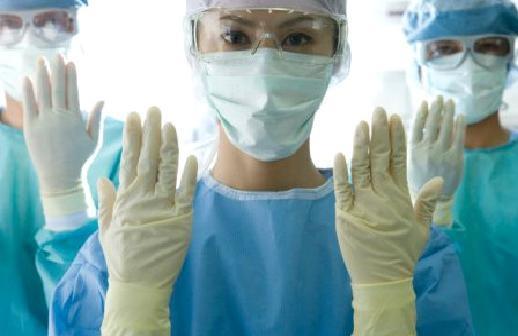 Данный перечень включает следующие категории: руководители учреждений и подразделений, врачи, средний, младший медицинский персонал, научные сотрудники, лаборанты, препараторы.
Государственные единовременные пособия устанавливаются в следующих размерах:
1) в случае выявления у работников указанных категорий заражения вирусом иммунодефицита человека при исполнении своих служебных обязанностей (без установления инвалидности) — 100 минимальных размеров оплаты труда, установленных федеральным законом на день осуществления выплаты пособия;
2)в случае заражения работников вирусом иммунодефицита человека при исполнении своих служебных обязанностей, повлекшего установление инвалидности: инвалиду I группы — 250 минимальных размеров оплаты труда, установленных федеральным законом на день осуществления выплаты данного пособия, инвалиду II группы — 200 минимальных размеров оплаты труда, инвалиду III группы— 150 минимальных размеров оплаты труда;
•3) каждому члену семьи работников, заразившихся при исполнении своих служебных обязанностей вирусом иммунодефицита человека и умерших от связанных с развитием ВИЧ-инфекции заболеваний, — 300 минимальных размеров оплаты труда, установленных федеральным законом на день осуществления выплаты данного пособия. Круг членов семьи, имеющих право на пособие, определяется в соответствии со ст. 50 и 51 Закона РФ «О государственных пенсиях в Российской Федерации». В данных статьях речь идет о круге лиц, имеющих право на пенсию по случаю потери кормильца
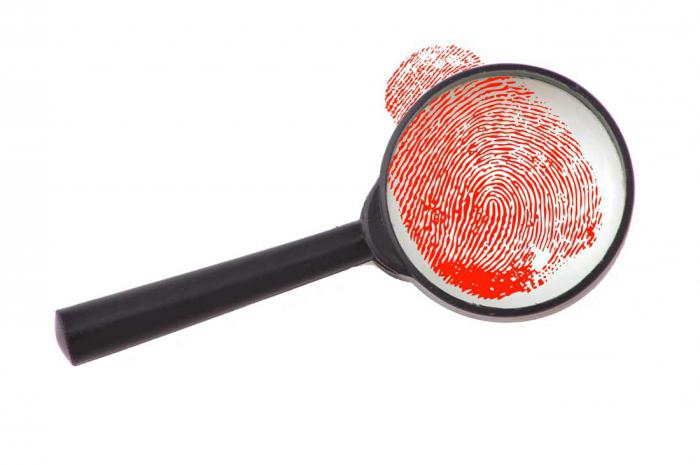 Для получения государственного единовременного пособия лица, имеющие право на его получение, обращаются с заявлением в орган здравоохранения субъекта Российской Федерации по месту жительства.
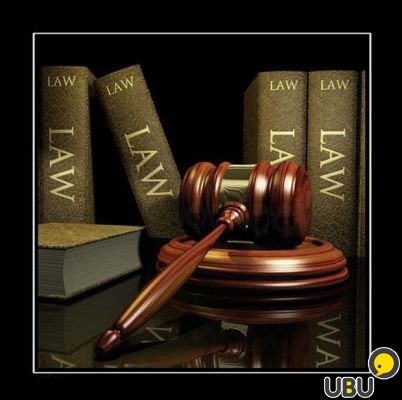 К заявлению прилагаются:
•S медицинская справка установленной формы, подтверждающая факт заражения ВИЧ-инфекцией (подлинник);
•S акт эпидемиологического расследования причины заражения ВИЧ-инфекцией и связи этого заражения с исполнением работником своих служебных обязанностей, составленный по форме, установленной Министерством здравоохранения Российской Федерации (подлинник);
•S справка с места работы, подтверждающая, что заявитель в момент, когда произошло заражение, являлся работником предприятия, учреждения или организации государственной или муниципальной системы здравоохранения, осуществляющим диагностику или лечение ВИЧ-инфицированных, предприятия ( производства), научно-исследовательской организации, другой организации, работа в которой связана с материалами, содержащими вирус иммунодефицита человека.
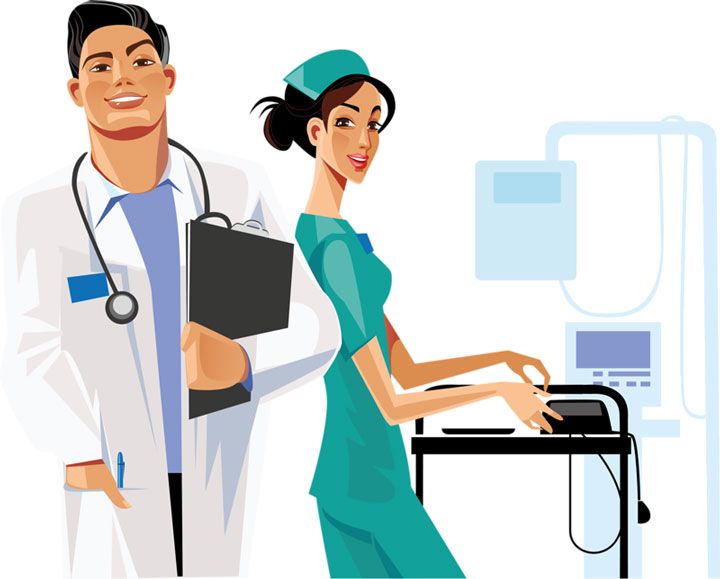 Члены семей работников, имеющие право на получение государственного единовременного пособия, прилагают к заявлению следующие документы:
•S копия медицинской справки установленной формы, подтверждающая факт заражения ВИЧ-инфекцией лица, умершего от связанных с ВИЧ-инфекцией заболеваний;
•S копия акта эпидемиологического расследования причины заражения ВИЧ- инфекцией и связи этого заражения с исполнением работником своих служебных обязанностей, составленного по форме, установленной Министерством здравоохранения Российской Федерации;
• справка с места работы, подтверждающая, что умерший в момент, когда произошло заражение, являлся работником предприятия, учреждения или организации государственной или муниципальной системы здравоохранения, осуществляющим диагностику и лечение ВИЧ-инфицированных, предприятия ( производства), научно-исследовательской организации, другой организации, работа в которой связана с материалами, содержащими вирус иммунодефицита человека;
• копия свидетельства о смерти лица, заразившегося ВИЧ-инфекцией при исполнении своих служебных обязанностей.
При необходимости могут быть затребованы другие документы
Документы представляются заявителем лично с предъявлением документа, удостоверяющего личность заявителя, либо через представителя, уполномоченного на это в порядке, установленном законодательством Российской Федерации.
Датой подачи заявления считается день представления документов, необходимых для рассмотрения вопроса о выплате государственного единовременного пособия.
Заявление и прилагаемые к нему документы формируются в дело с составлением описи. Заявителю выдается расписка с перечислением полученных от него документов.
Орган здравоохранения субъекта Российской Федерации в течение месяца со дня поступления документов принимает решение о выплате государственного единовременного пособия или об отказе в его выплате.
В случае принятия решения об отказе в выплате указанного пособия орган здравоохранения субъекта Российской Федерации в 2- недельный срок сообщает заявителю о принятом решении в письменной форме с обязательным указанием причин отказа. Заявитель вправе обжаловать это решение в судебном порядке.
Выплата государственного единовременного пособия производится органом здравоохранения субъекта Российской Федерации по месту жительства заявителя в месячный срок со дня подачи заявления за счет средств федерального бюджета.
Государственные единовременные пособия, выплаченные гражданам в соответствии с представленными ими документами с неверными сведениями, а также в результате сокрытия ими данных, влияющих на назначение пособия, подлежат возмещению указанными гражданами, а при отказе от добровольного возмещения — взыскиваются в судебном порядке.
Спасибо за внимание
Агашев Д.В. Право социального обеспечения. Курс лекций/Д.В. Агашев. — Томск: Факультет дистанционного обучения, ТУСУР, 2011. — 180 c.
Аракчеев В.С. Право социального обеспечения России. Право социального обеспечения России. Учебное пособие/В.С. Аракчеев. — Томск: Изд-во НТЛ, 2012. — 518 с.
Ершов В.А. Право социального обеспечения / В.А. Ершов, И.А. Толмачева — М.: ГроссМедиа, 2009. — 312 с.
Лушникова М.В. Курс права социального обеспечения/ М.В. Лушникова, А.М. Лушников. — М.: «Юстицинформ», 2012. – 636 с.
Право социального обеспечения: учебник / Под ред. К. Н. Гусова. – М.: Проспект, 2011. — 328 с.
ТЕСТЫ
В каком году был принят ФЗ « О предупреждении распространения в Российской Федерации заболевания, вызываемого вирусом иммунодефицита человека (ВИЧ-инфекции)»: 
А) 12 декабря 1993 г. 
Б) 14 июня 1994 г. 
В) 30 марта 1995 г.
В целях реализации данного Закона постановлением Правительства РФ от 20 июня 1997 г. « О государственных единовременных пособиях работникам предприятий, учреждений и организаций государственной и муниципальной систем здравоохранения, осуществляющим диагностику и лечение ВИЧ-инфицированных…» не утверждено следующее:
А Правила назначения и выплаты государственных единовременных пособий работникам
Б Правила назначения и выплаты государственных единовременных пособий работникам предприятий
В Перечень ВИЧ заболеваний за которые работникам полагается выплата пособия
Государственное единовременное пособие не назначается следующим категориям граждан
А) работникам предприятий, учреждений и организаций государственной и муниципальной систем здравоохранения, осуществляющим диагностику и лечение ВИЧ-инфицированных
Б) членам семей работников, заразившихся при исполнении своих служебных обязанностей вирусом иммунодефицита человека и умерших от заболеваний, связанных с развитием ВИЧ-инфекции
В) Гражданам проxодящим лечение в предприятиx осуществляющиx лечение и профилактику ВИЧ заболеваний
Право на получение пособия не дает работа в следующиx предприятияx
А) лаборатории и учреждения, на которые органами здравоохранения возложены обследование населения на ВИЧ-инфекцию и исследование крови, биологических жидкостей, органов и тканей ВИЧ-инфицированных
Б) Работники ИК
В) учреждения скорой и неотложной медицинской помощи и переливания крови
Размер пособия выплачиваемого члену семьи работника умершего из за развития ВИЧ заболевания при исполнение своиx обязанностей
А) 300 заработныx плат
Б) 250 заработныx плат
В) 200 заработныx плат